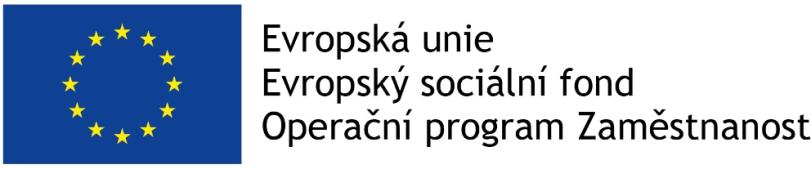 Sociální šetření u osob bez přístřešíOlomouc 2.10.2017
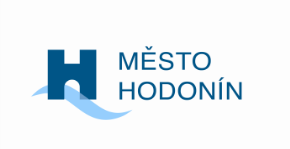 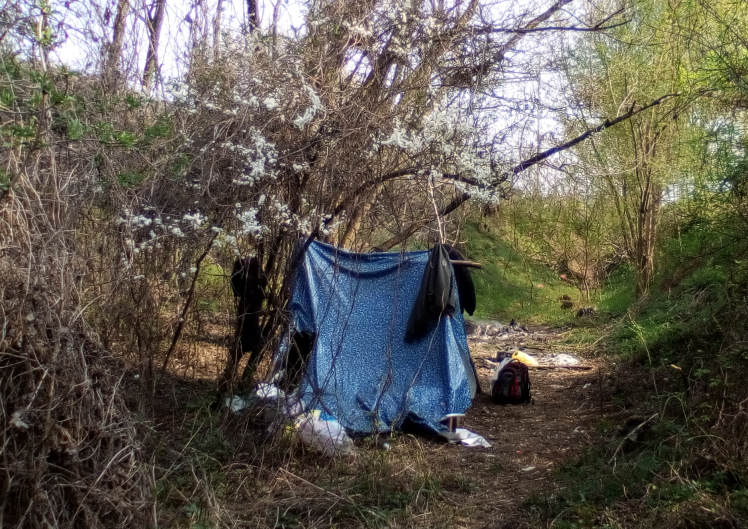 Registrační číslo projektu CZ.03.2.63/0.0/0.0/16_128/0006179 
Název projektu
Podpora sociální práce v ORP Hodonín
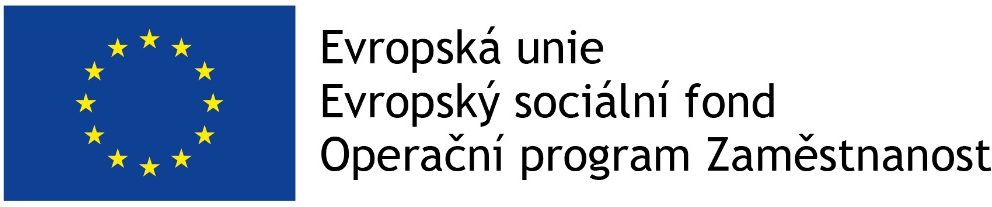 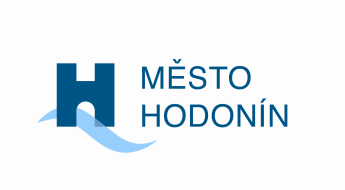 Lokality obývané osobami bez přístřeší v Hodoníně
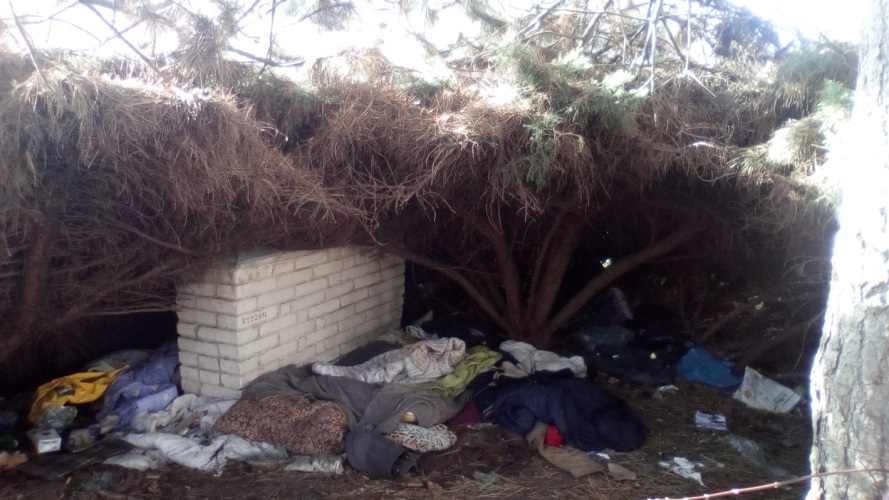 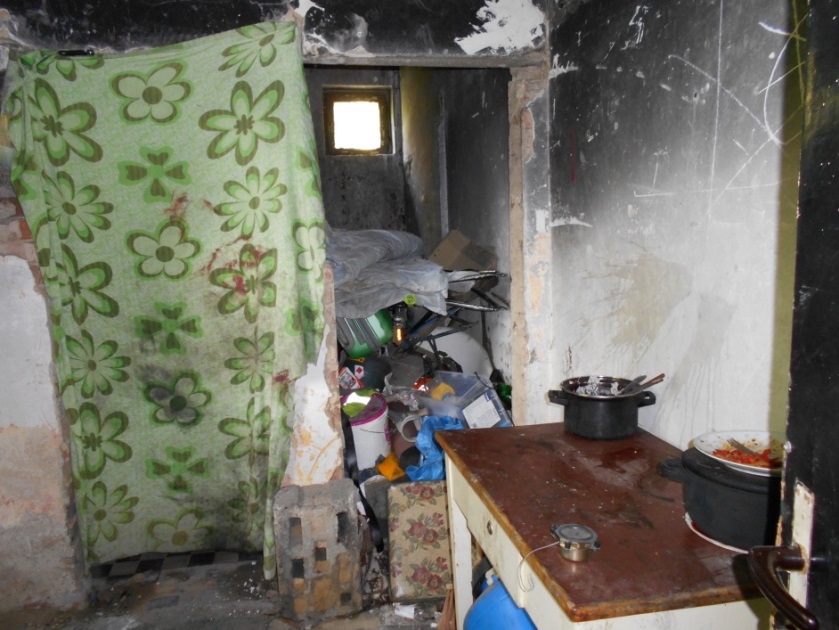 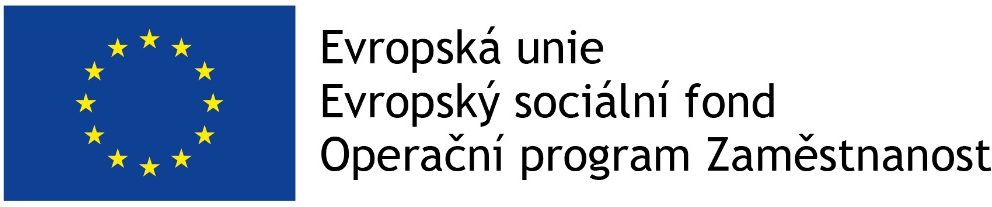 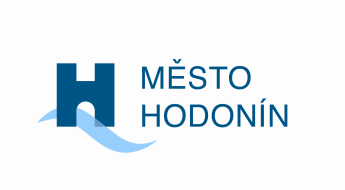 ZÁKLADNÍ POJMY - SOCIÁLNÍ ŠETŘENÍ
Sociální šetření 

metoda sociální práce, jejímž obecným cílem je seznámení se s přirozeným prostředím klienta a získání informací o jeho životní situaci

slouží jako východisko pro určení a vyjednání cílů pomoci poskytované sociálním pracovníkem při řešení klientovi obtížné životní situace

využívá dalších činností sociální práce
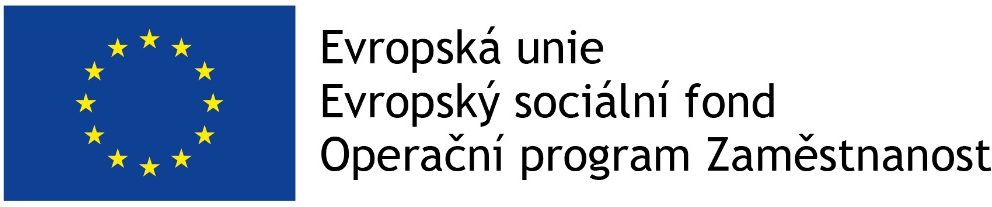 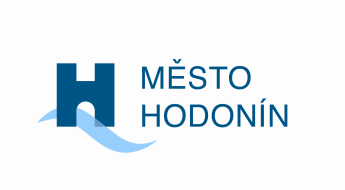 ZÁKLADNÍ POJMY- Bezdomovectví
Osoba bez přístřeší - osoba, nemající domov či možnost dlouhodobě využívat nějaké přístřeší
Bezdomovectví - způsob života této osoby a existence tohoto jevu 
Zjevné - osoby, které okázale žijí mimo standardní hranice sociálních norem a návyků (nádraží, parky). Klienti sociálních služeb (DC,noclehárny, AD)
Skryté - lidé, žijící jako bezdomovci, nelze však rozlišit „na první pohled“ (valná většina lidí bez domova), dbají o svůj vzhled hygienu a čistotu (nejsou klienti sociálních služeb)
Potencionální - lidé, kterým bezdomovectví hrozí, nejisté zaměstnání, nejisté bydlení, žijící ve složitých obtížných podmínkách
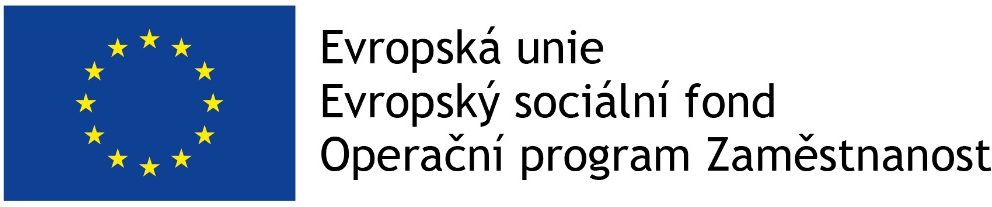 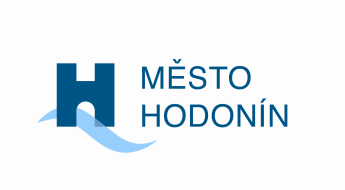 Situace ve městě Hodoníně
Počet osob bez přístřeší, které jsou nám známy (zjevní):
Ženy			10 z Hodonína		  9 z jiné obce
Muži			25 z Hodonína		40 z jiné obce
Rodiny		  2 z Hodonína		  0 z jiné obce
Celkem 		86 osob bez domova
(statistika nezahrnuje osoby na ubytovnách a azylových domech)

Délka ztráty bydlení u těchto osob: v průměru 5 a více let
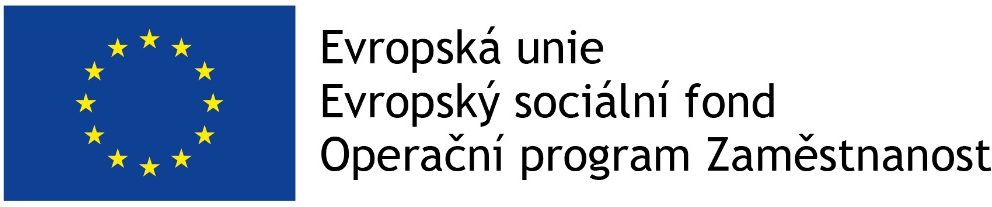 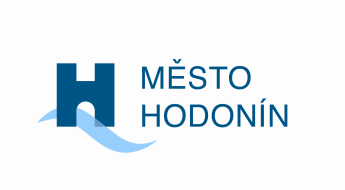 Nejčastější příčiny ztráty bydlení
Nízký nebo žádný příjem
Osoby v hmotné nouzi
Neschopnost postarat se o základní potřeby /jídlo, finance…/
Osoby s psychiatrickým onemocněním
Problémy se zneužíváním návykových látek
Patologické hráčství - gambling
Kriminální minulost
Špatné rodinné prostředí
Neuspokojivé bydlení
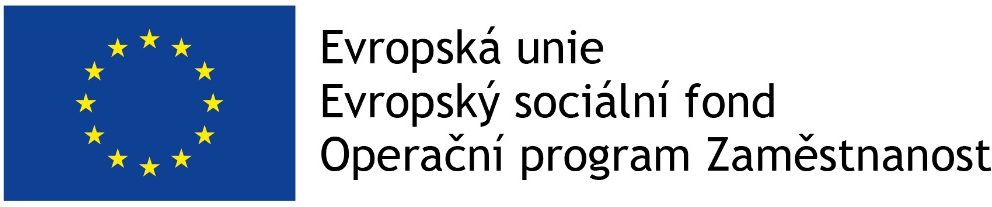 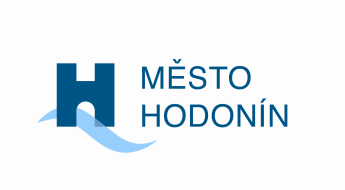 Rozdělení klientů dle věku a příčin ztráty bydlení
Do 35 let
Špatná parta
Drogy
Děti z výchovných ústavů (děti nepřizpůsobivých rodičů)
Od 35 do 60 let
Alkohol
Ztráta zaměstnání
Neshody v rodině, rozvod
Nad 60 let
Ztráta bydlení
Nízký příjem, šmejdi, půjčky, zadluženost
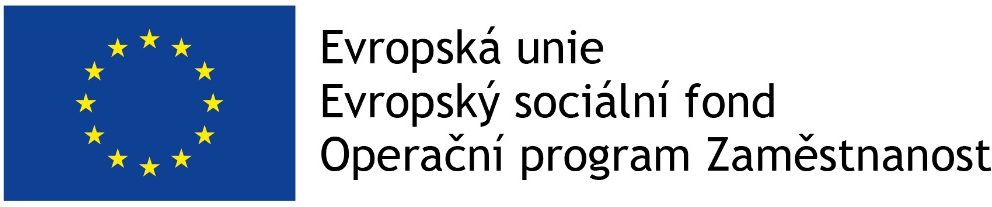 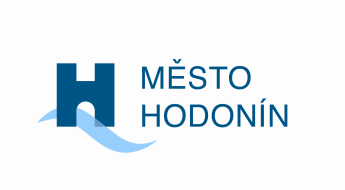 Příprava na Sociální šetření
Depistáž, vytipování míst, kde se osoby bez přístřeší zdržují provádíme ve spolupráci s:
Městskou policií
Oddělením údržby města
Oblastní charitou (noclehárna, denní centrum)
Starosty spádových obcí 
Občany Hodonína
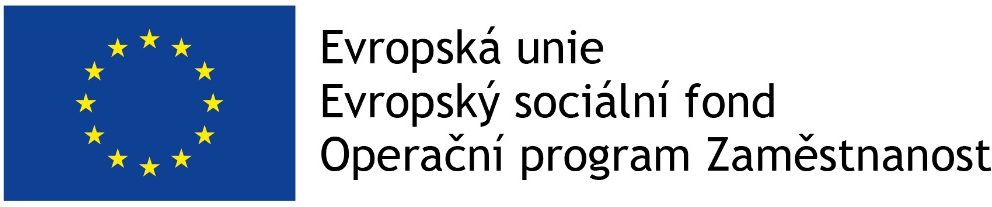 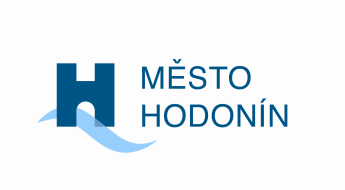 Příprava na Sociální šetření
Bezpečí sociálních pracovníků
Asistence bezpečnostních složek – Městská policie
Ochranné pomůcky – rukavice, návleky, dezinfekční prostředky
Očkování proti žloutence
Kožní nemoci (svrab, štěnice)
Nebezpečná zvířata – psi – pamlsky, pepřový sprej
Kurz sebeobrany 
Společné první sociální šetření nebo šetření v neznámých lokalitách
Vlastní automobil - výhody
Okamžitě k dispozici
Dostupnost do většiny míst 
Materiální zabezpečení sebou (oblečení, pomůcky)
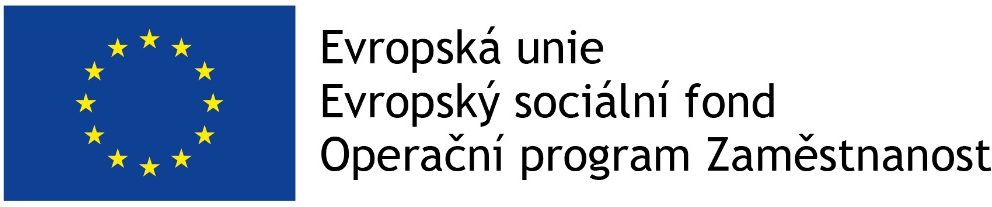 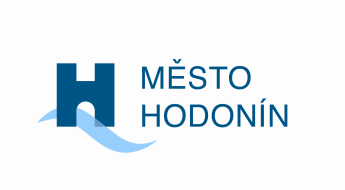 První Sociální šetření
Sociální šetření probíhá v terénu nebo v přirozeném prostředí klienta 
Navázání vztahu důvěry osob bez přístřeší k sociálním pracovníkům – oslovení klienta, představení se, nabídka pomoci (nechtějí, nemají potřebu, doba i půl roku)
Zjištění potřeb a vytvoření zakázky klienta
Motivační rozhovor – plány do budoucna, zda mu situace vyhovuje, má jiné možnosti, jak může sociální pracovník pomoci,...
Sociální poradenství 
Dokumentace místa – fotografie se souhlasem klienta, nikdy klienty nefotíme ani s jejich souhlasem
Pravidelnost sociální práce – dle situace práce s klientem
Spolupráce na úklidu a udržování pořádku v okolí, kde se zdržují –klienti, oddělení údržby města
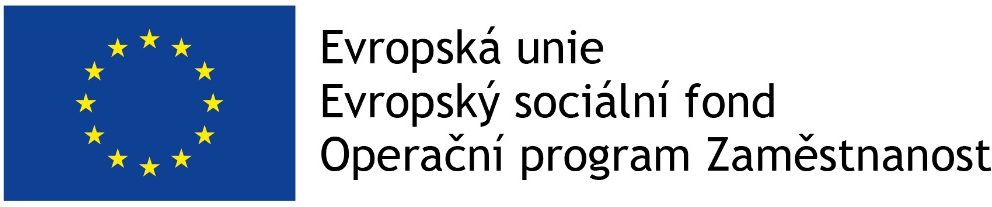 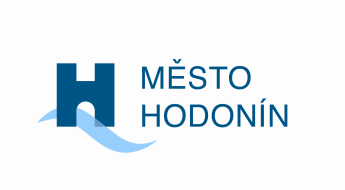 Získání důvěry klienta
Z počátku neformální rozhovor
Zkušenosti od jiných klientů se SP
Neustálý zájem i o nespolupracujícího klienta, který může trvat i půl roku
Drobné pomoci (např. podá baterku s reflexním páskem, následně oblečení, vyřízení dávek,….)
Důkazem navázání důvěry může být, že se klient se začne zajímat proč sociální pracovník nepřišel, že ho čekal a nebo ho sám vyhledá
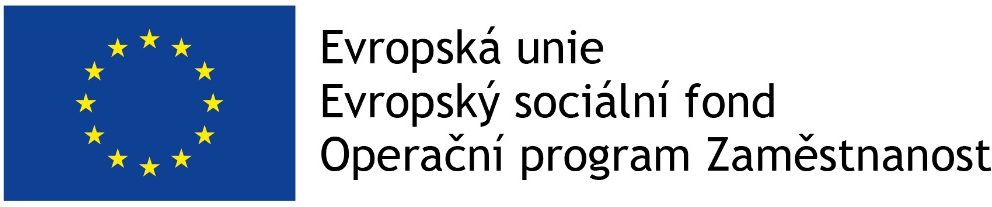 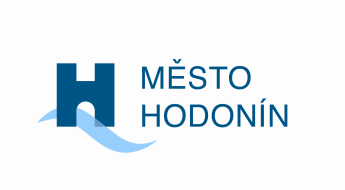 Místa sociálního šetření
Ráno opouští své místo přespání velmi brzy před svítáním a večer se vrací pozdě za tmy – nechtějí být viděni
Současná situace
Časté stěhování z důvodu bezpečnosti
Nejsou vidět na dříve frekventovaných místech – nádraží, obchodní domy
Sociálním pracovníkům místo prozradí – mají důvěru
Roční období
Zima – opuštěné domy a objekty, vchody, potrubí, teplovody
Léto – parky, nádražní lavičky, veřejná prostranství
Nalezené místo, kde viditelně někdo přespává
Informativní zpráva na místě s kontakty
Pravidelný monitoring místa ve spolupráci s MěP
Sledování migrace – zda k nám přichází noví klienti – stávající nemigrují
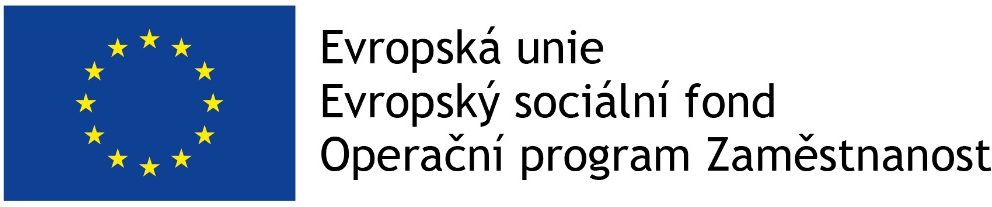 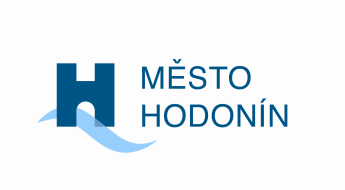 Spolupracující organizace
Dobrá praxe
Vyhledávání klientů
Poskytování sociální služby – charita, pečovatelská služba, pobytové služby 
Spolupráce s ÚP
Spolupráce s lékaři a zdravotnickým zařízením
Špatná praxe
Předávání klientů pouze k určitému úkonu
Po skončení klient odchází, není informace, jak sociální práce pokračuje
Řešení
Multidisciplinární tým – vyjasnění kompetencí
Pravidelné měsíční setkávání
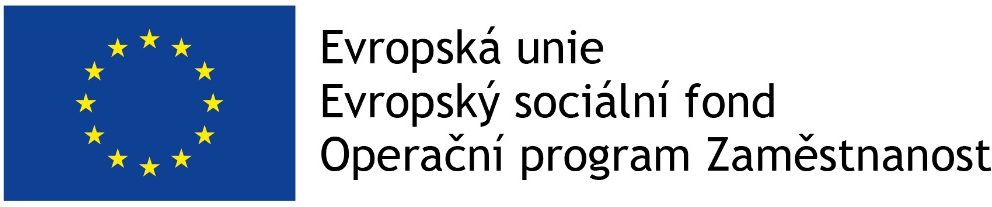 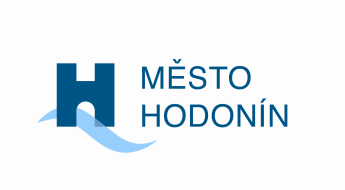 Možnosti bydlení – prostupné bydlení
Systém aktivně a cíleně pracuje s osobami, které se ocitly ve vážných sociálních problémech včetně ztráty bydlení
Napomáhá těm, kdo usilují o integraci, aby se vymanili z prostředí, v němž nechtějí žít
Je určen pro nízkopříjmové skupiny osob a osoby ohrožené sociálním vyloučením
Cílové skupiny
Rodiny s dětmi
Samostatně žijící občané v produktivním věku
Osoby z dětských domovů a dalších zařízení

1. stupeň – azylové bydlení
2. stupeň – ubytovny
3. stupeň – nájemní bydlení
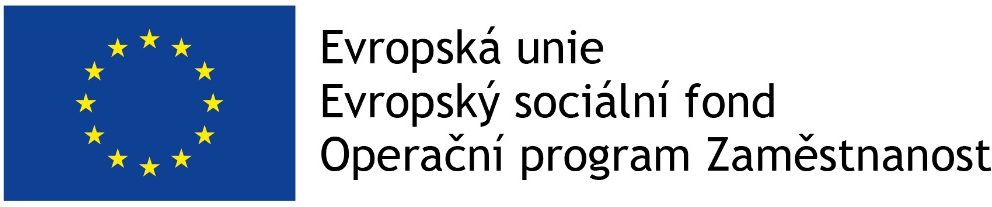 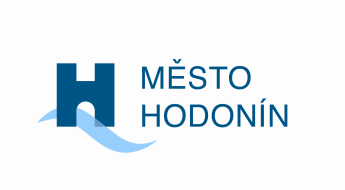 Možnosti bydlení V Hodoníně
Noclehárna
Azylové bydlení dle cílových skupin
Chráněné bydlení
Ubytovny – spolupracující
Startovací byty
Sociální byty
Městské byty
Dům s pečovatelskou službou

Komunitní dům seniorů – vysoké náklady, které klienti nejsou schopni uhradit
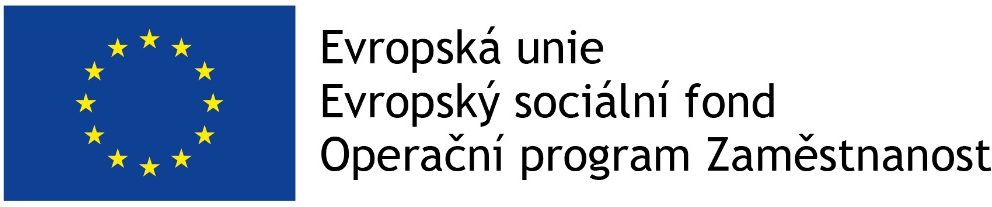 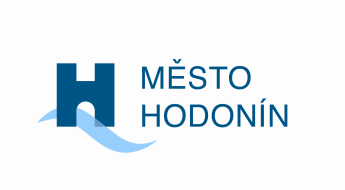 překážky v sociální práci
Ze strany klientů:
Neochota spolupracovat – rezignace klienta na svoji situaci, klient je spokojen s nynějším stavem
Neplnění povinností /ÚP, schůzky, ubytovací řád/
Zneužívání návykových látek /především alkohol/
Nechtějí oficiálně pracovat, aby jejich příjem nepodléhal exekuci
Pokuty za nevhodné chování, výtržnosti, krádeže, opilství, … zvyšující se dluhy u města
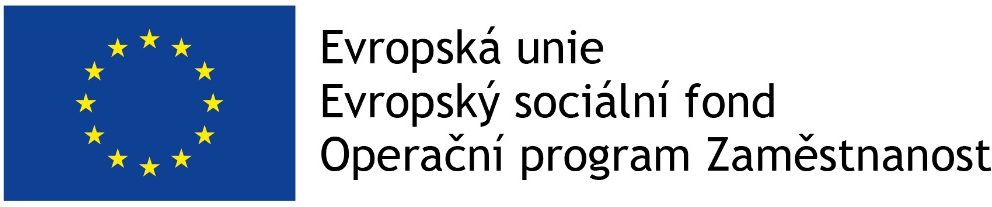 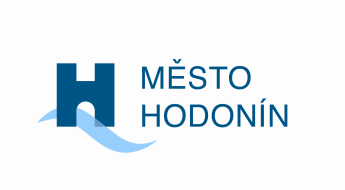 překážky v sociální práci
Ze strany veřejnosti a institucí:
Nedostatek ubytovacích míst /ubytovny, byty/
Neochota realitních kanceláří a soukromých ubytoven spolupracovat – přistěhovávání klientů z jiných měst, krajů,...
Nedostatek zařízení pro klienty s psychiatrickým onemocněním
Jednání s úřady či institucemi 
Rozdílem je, pokud klient přichází v doprovodu SP nebo sám
Neochota klientovi pomoci (x výborná spolupráce s ÚP v Hodoníně)
Pohled veřejnosti 
Odsouzení klientů lidmi, kteří o nich nic nevědí
Je špatně, pokud se o ně SP zajímá i pokud se o ně nezajímá
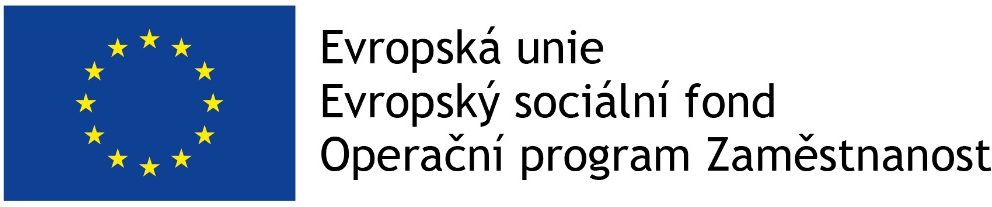 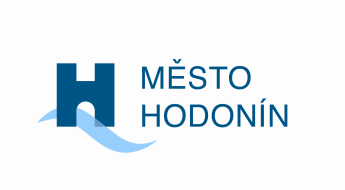 Kazuistika č. 1
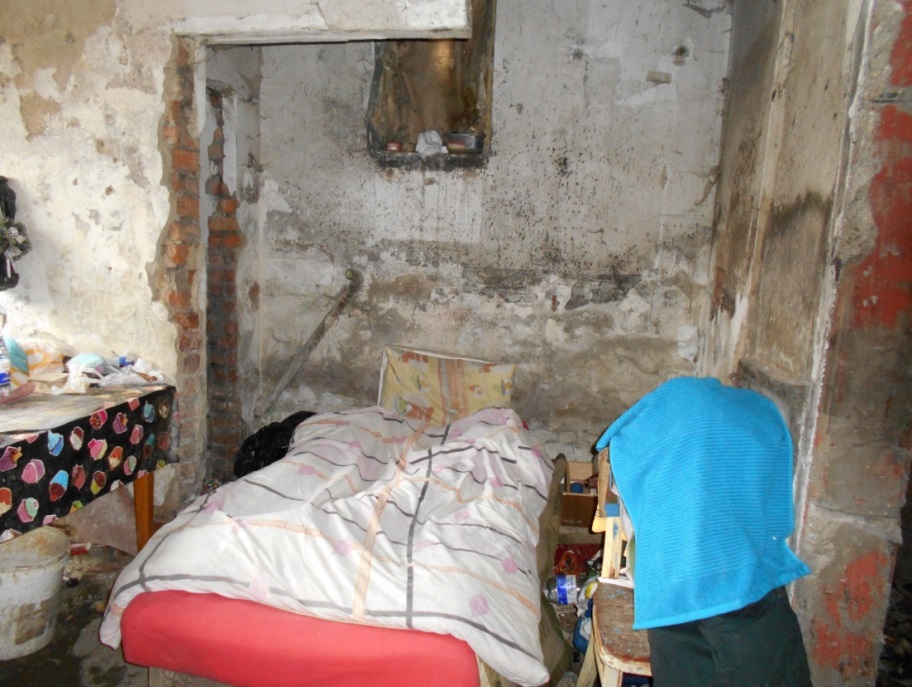 Pan Zdeněk, 64 let
3 roky bezdomovec, dříve ubytovna
starobní důchodce
zdravotní problémy

Nynější situace:
přiznaný sociální byt – od začátku září v něm již bydlí
zaregistrování u lékaře v Hodoníně
zařizování bytu nábytkem
pravidelné návštěvy sociálního pracovníka
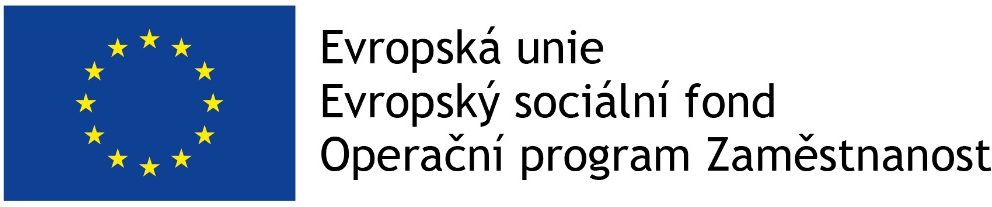 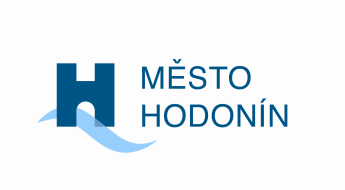 Kazuistika č. 2
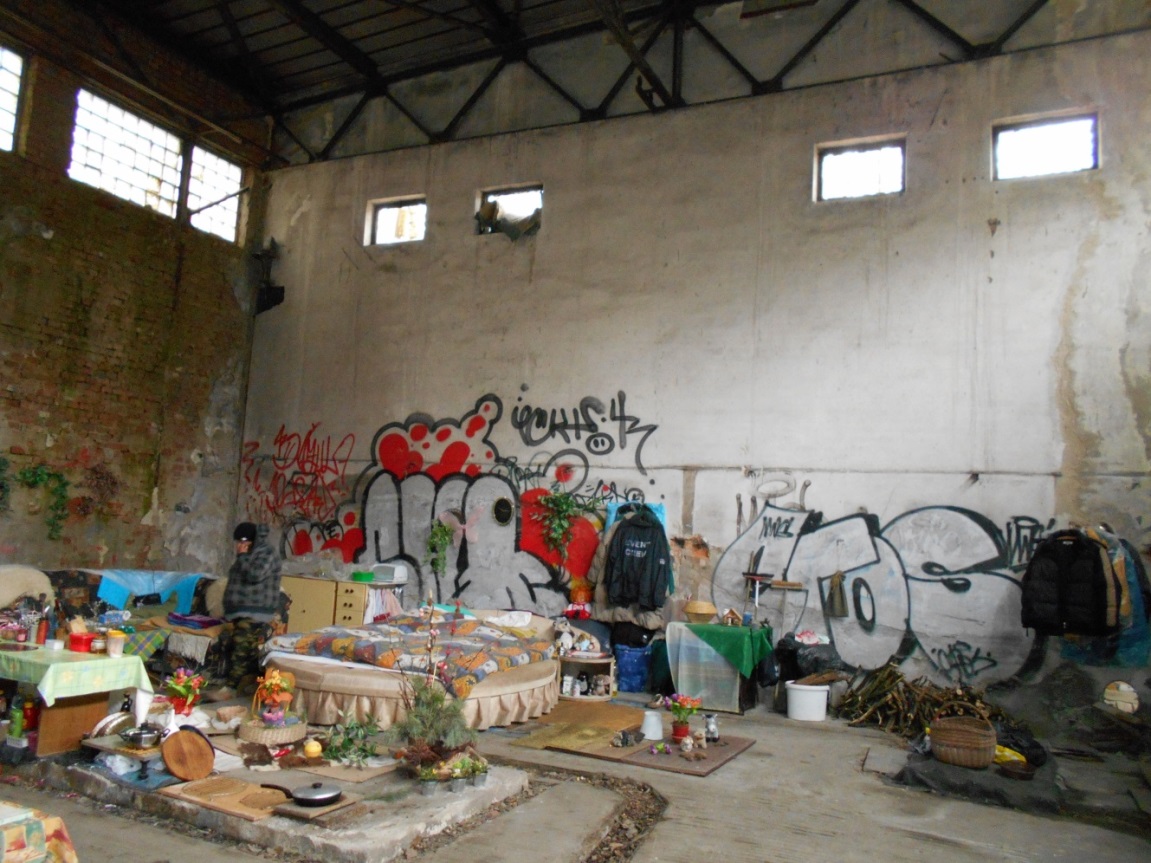 Paní Alena, 50 let
4 roky bezdomovec
bez příjmu
trvalé bydliště Ostrava
psychicky a fyzicky týraná žena

Nynější situace:
evidence na ÚP a dávky hmotné nouze
bydlení na ubytovně
zařízený pokoj nábytkem z MěÚ
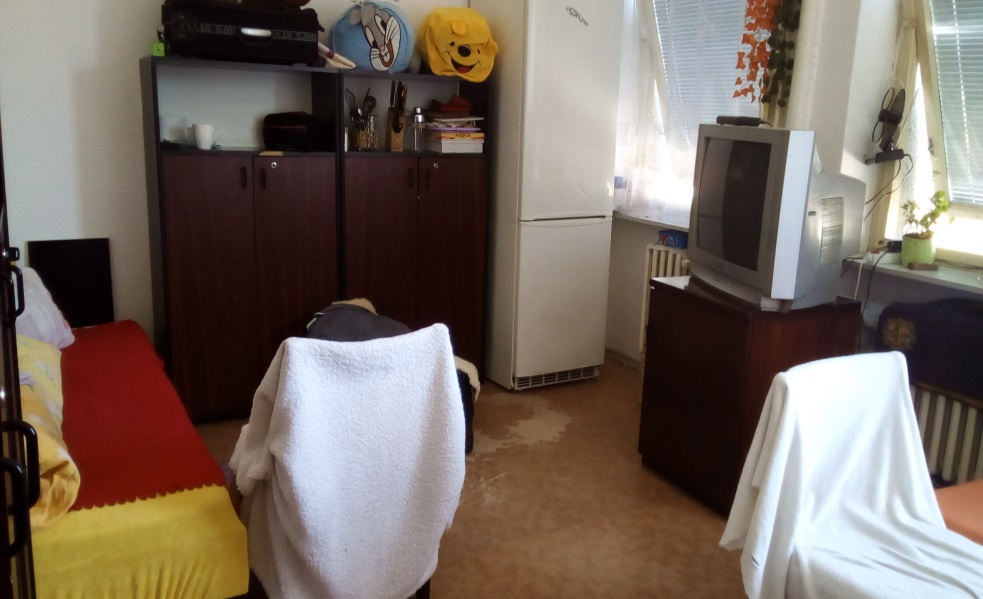 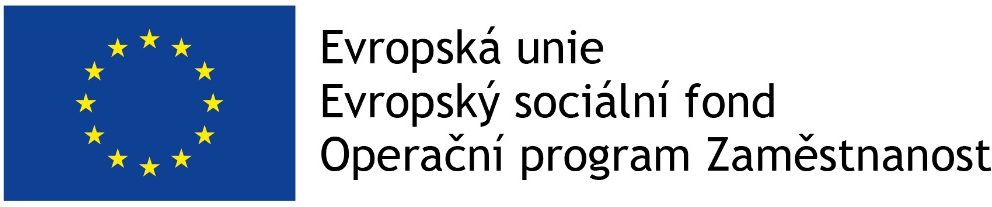 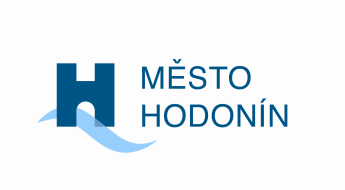 Kazuistika č. 3
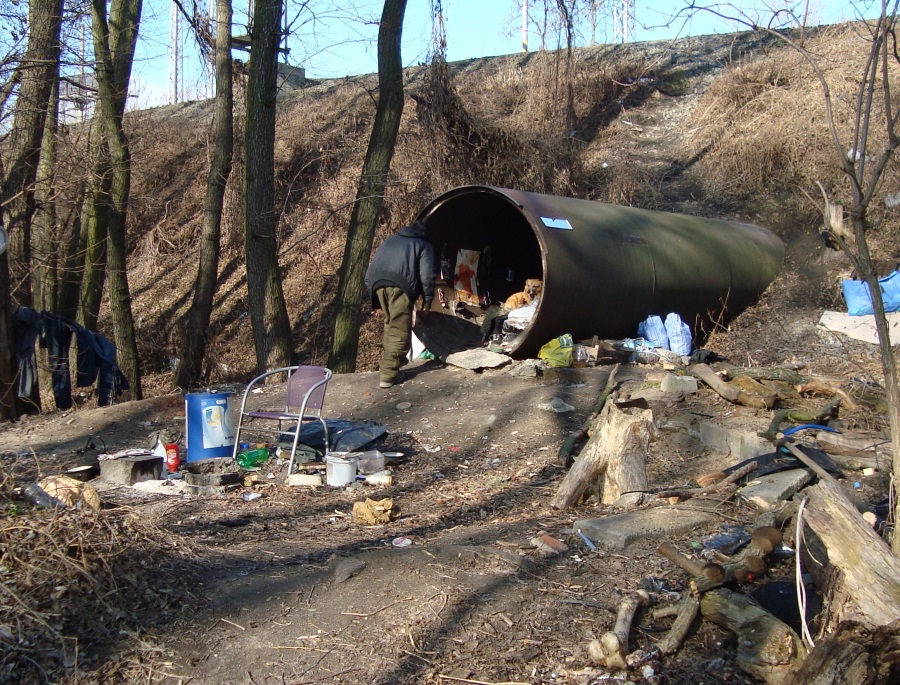 Pan Ján, 53 let
2 rok žije v potrubí
bez příjmu

Nynější situace:
evidence na ÚP a dávky hmotné nouze
přislíbená práce pod MěÚ
konec července nástup do práce pomocný dělník na úklid a údržbu města
Zajištěno bydlení na ubytovně – klient nakonec odmítnul, bude bydlet na zahradě v zahradní chatě
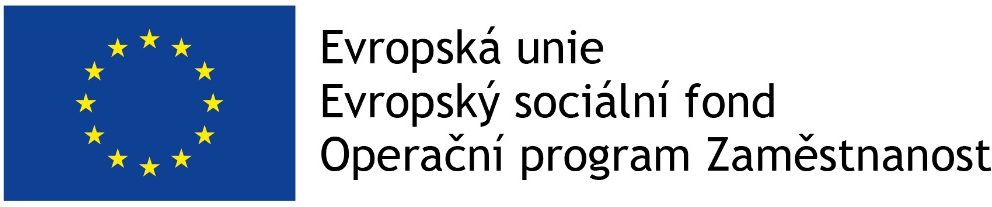 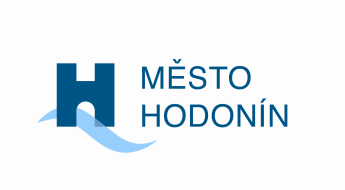 „slumy“ – zahrádky u kolejí Hodonín-Břeclav
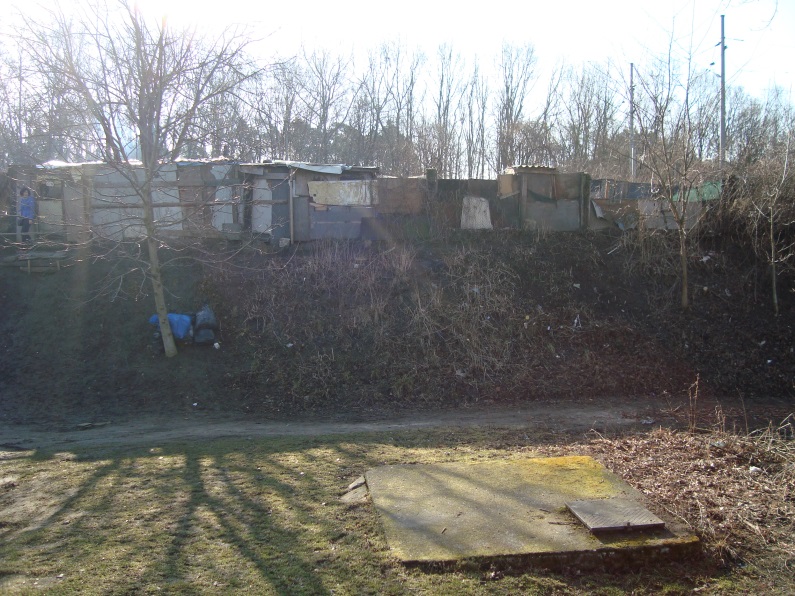 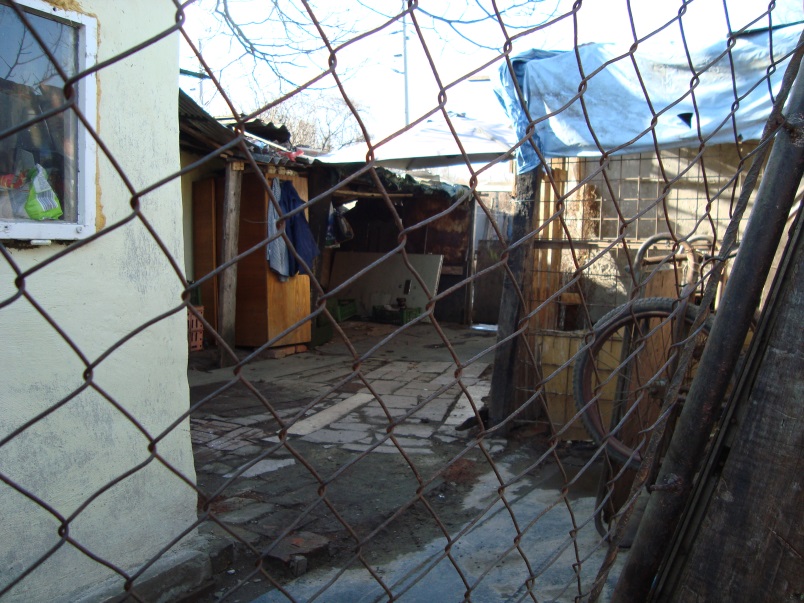 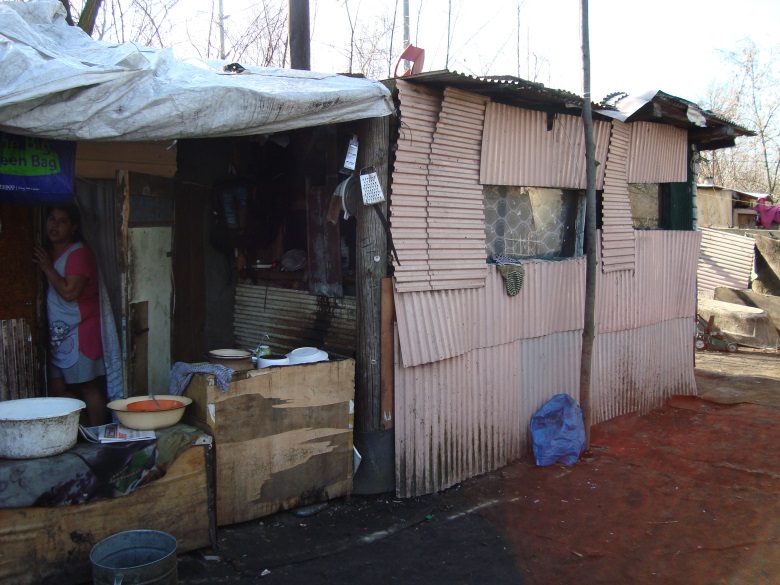 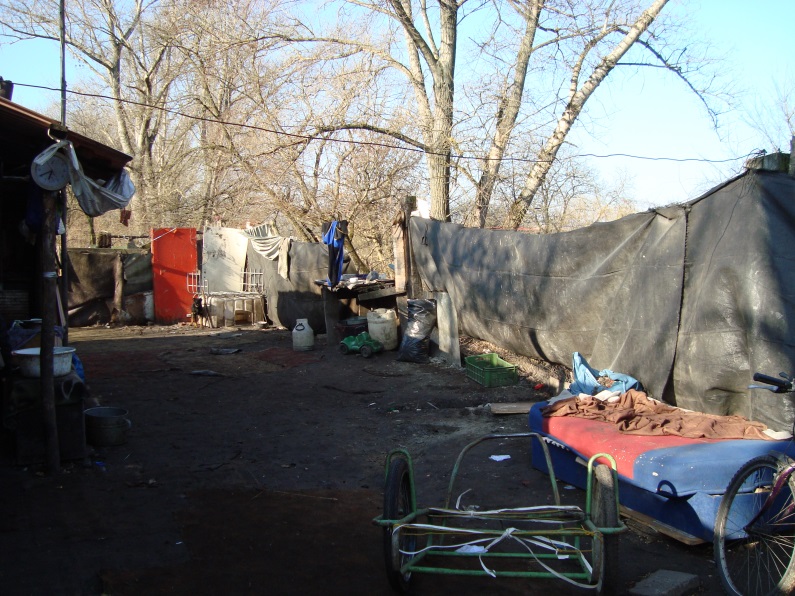 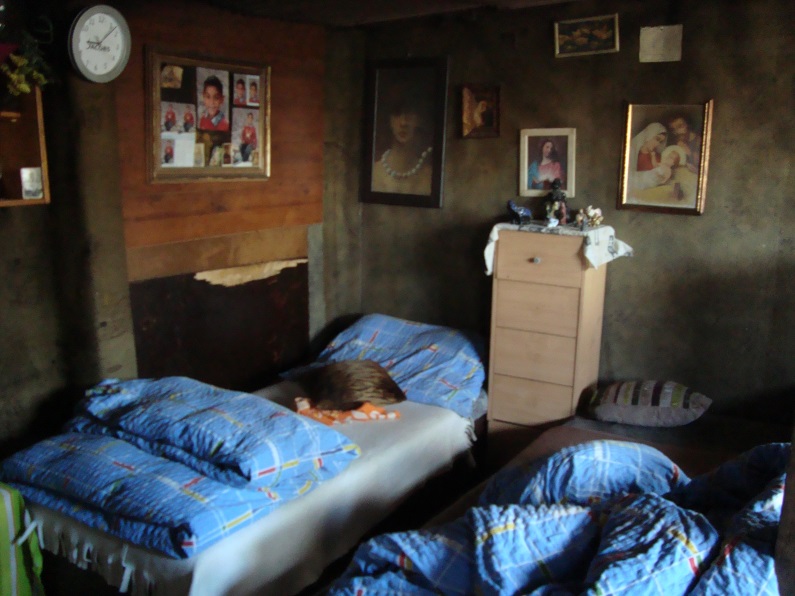 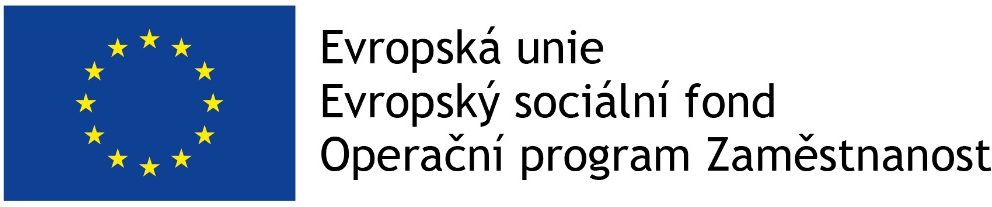 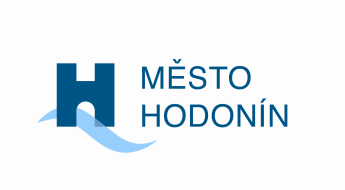 okolí vlakového nádraží
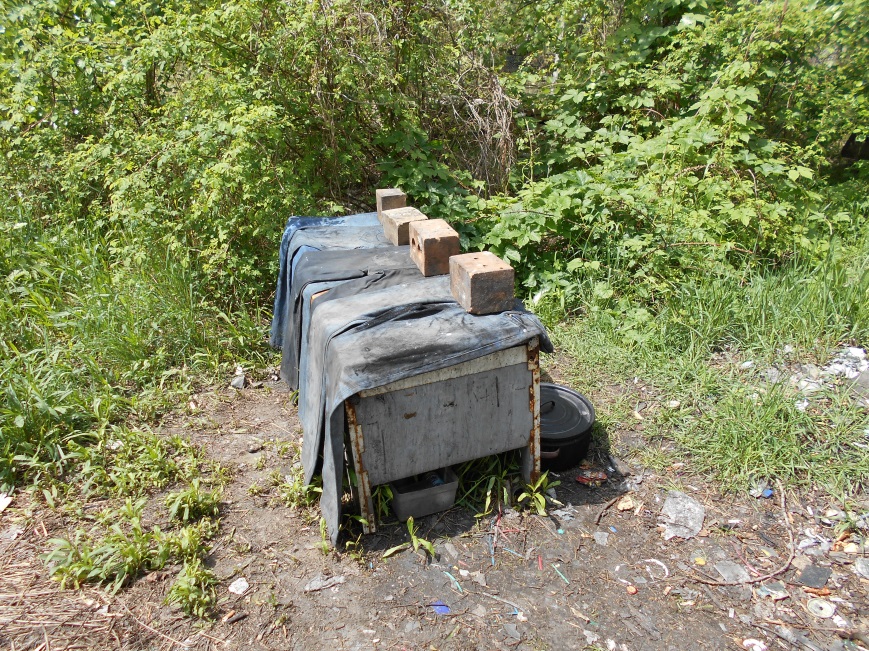 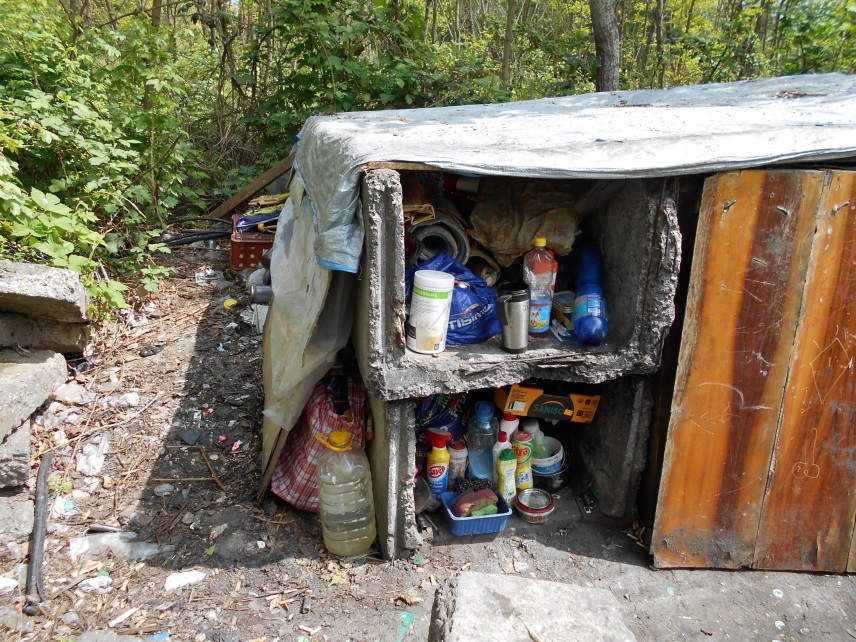 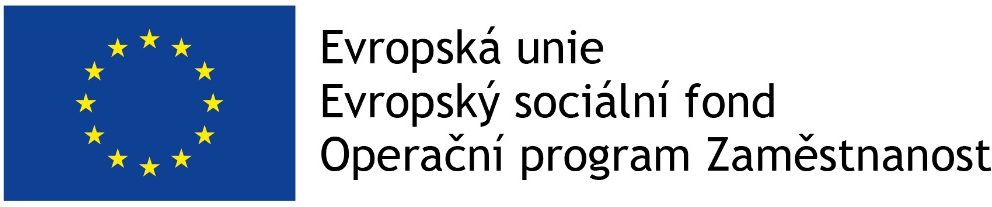 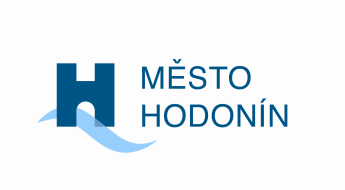 okolí vlakového nádraží
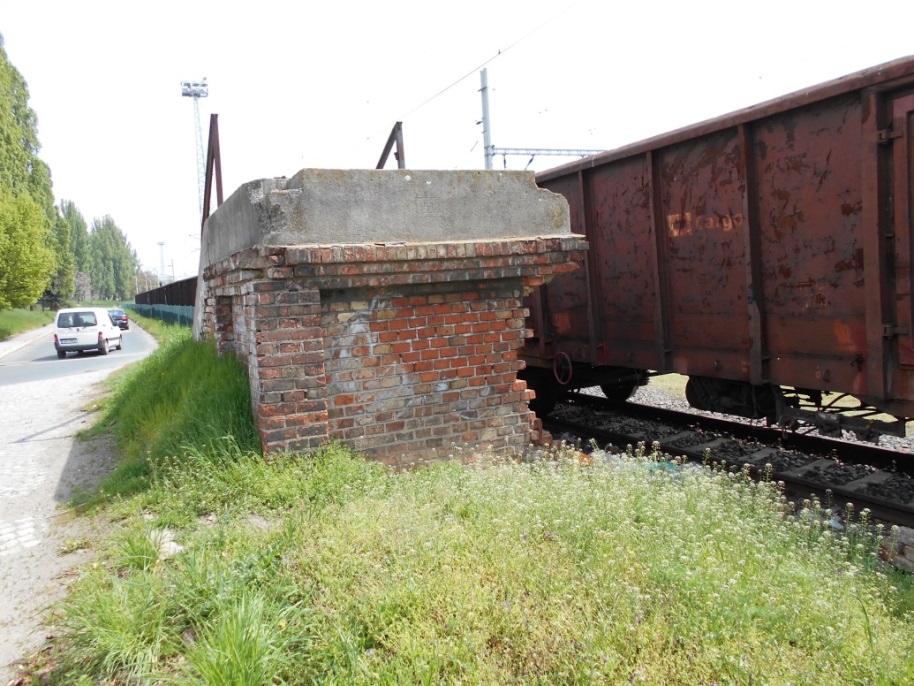 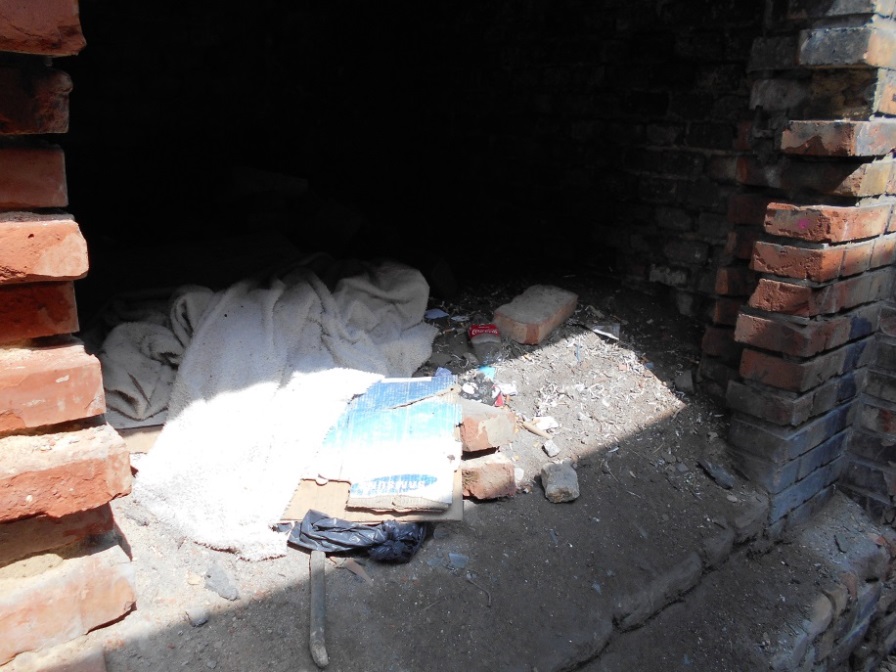 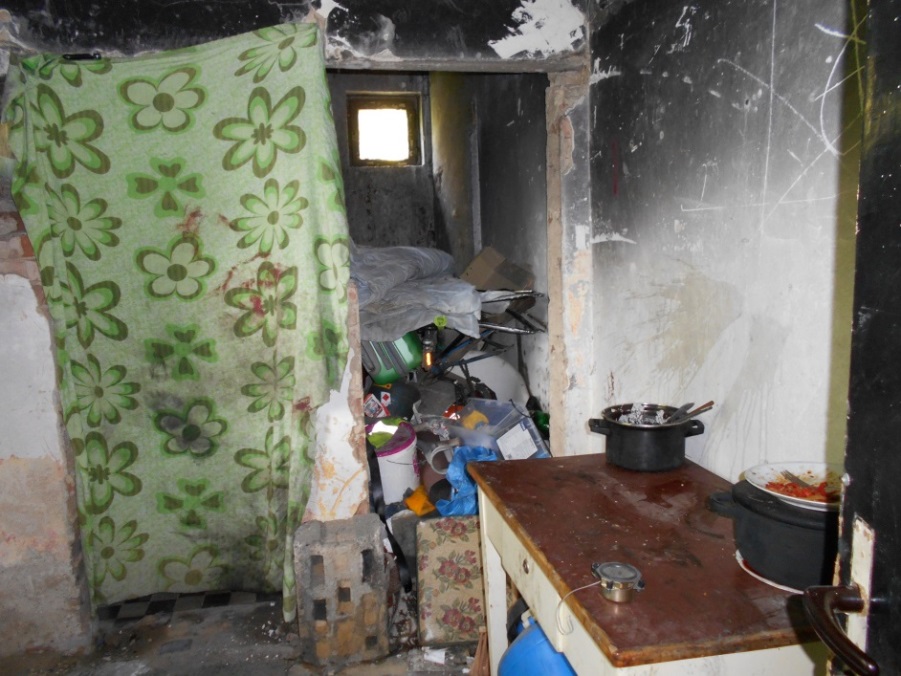 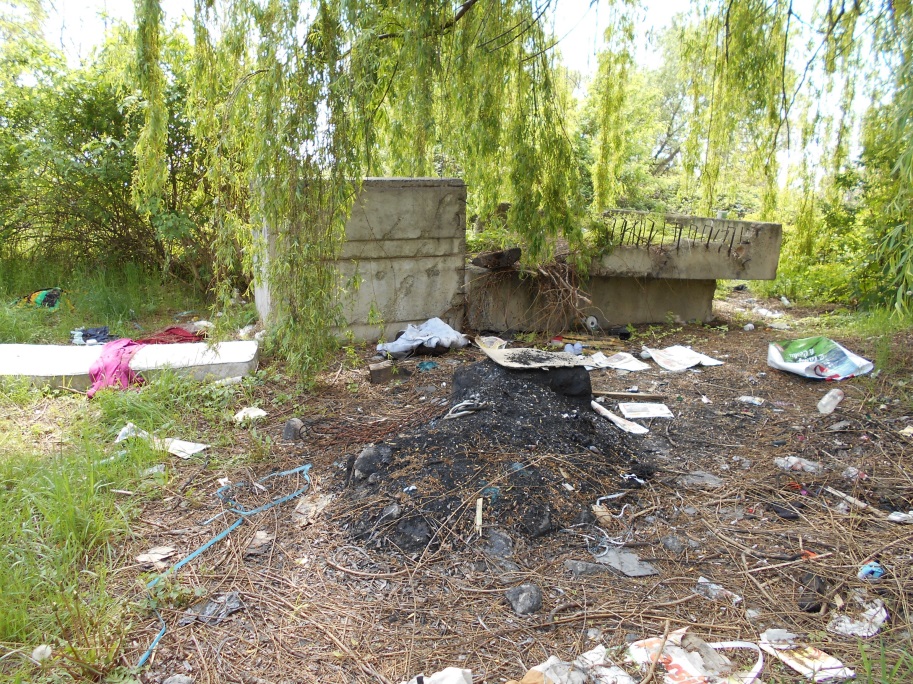 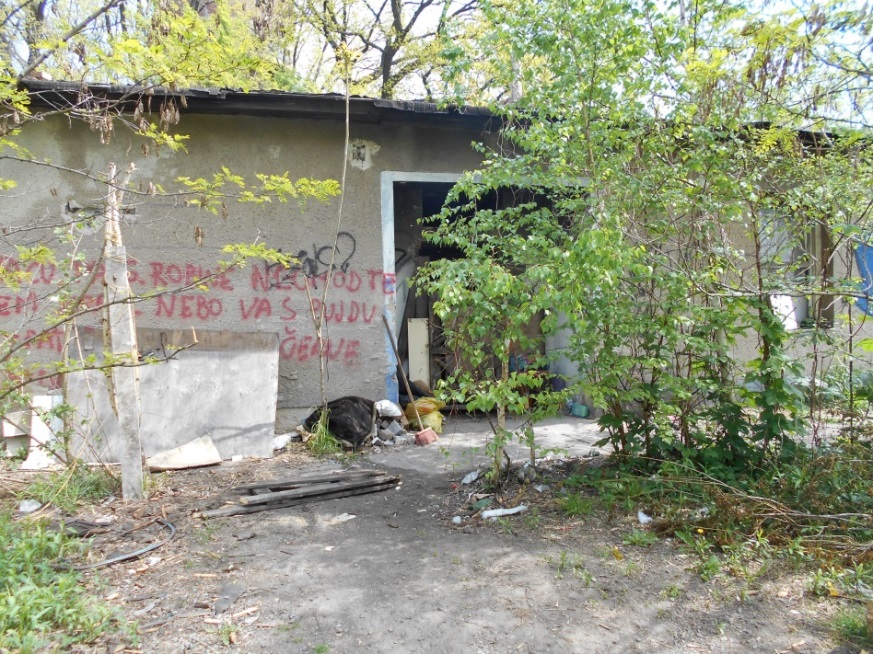 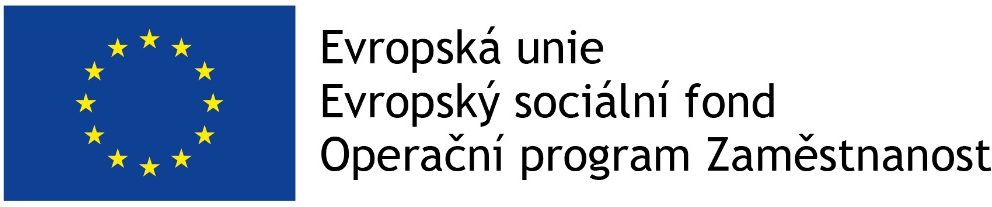 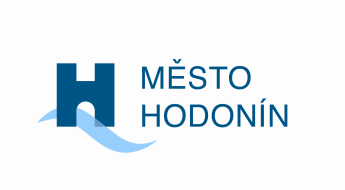 nemocnice TGM Hodonín
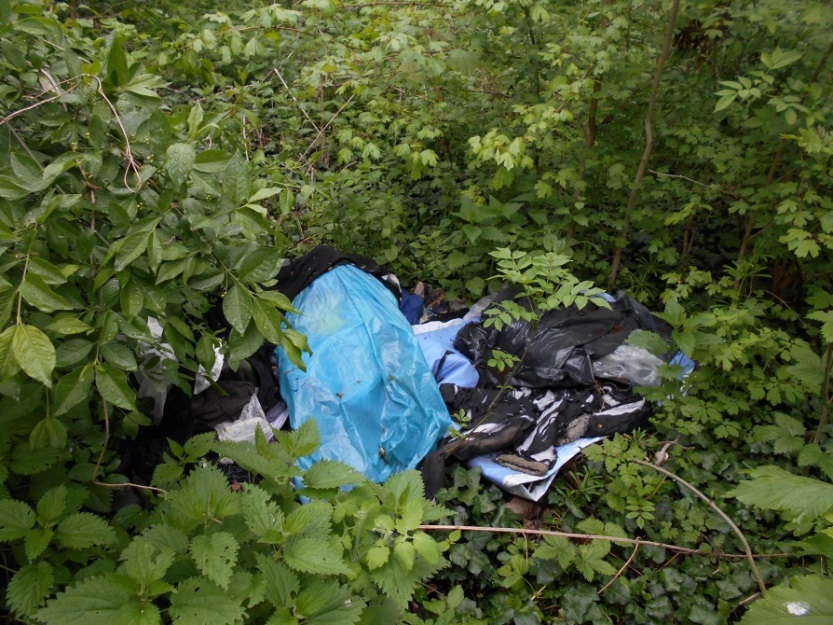 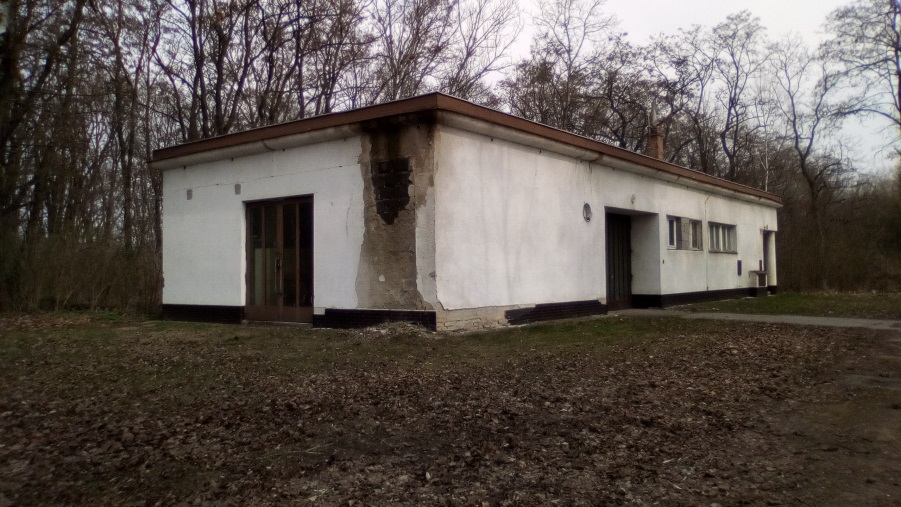 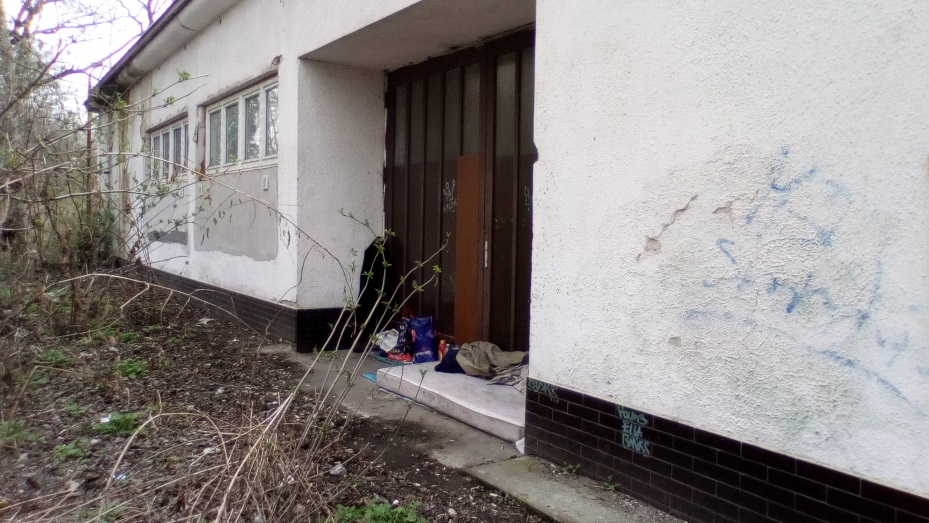 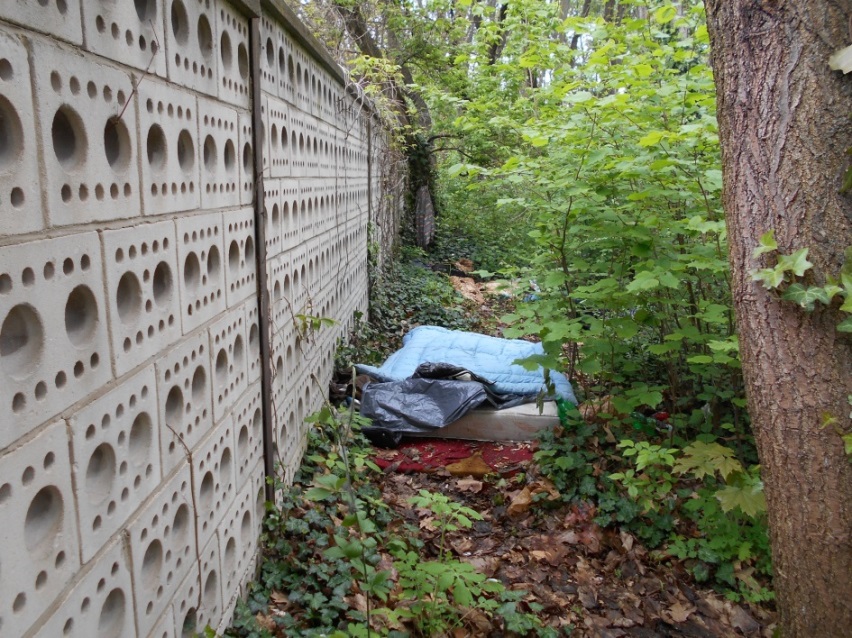 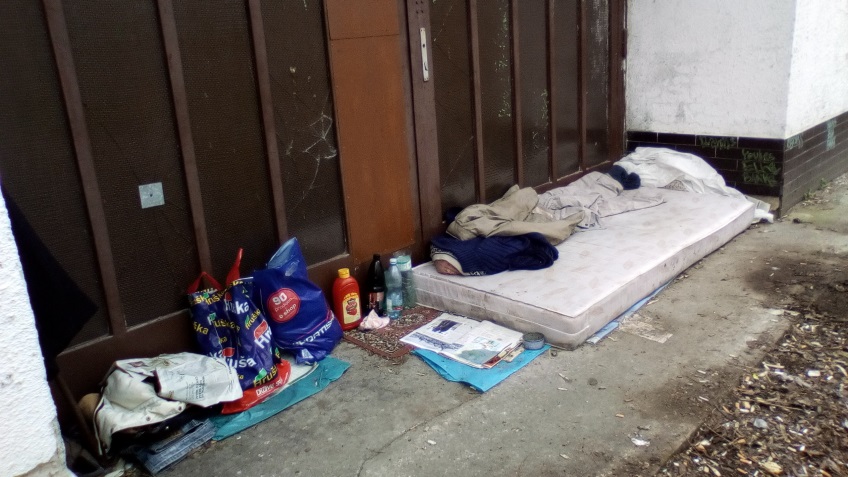 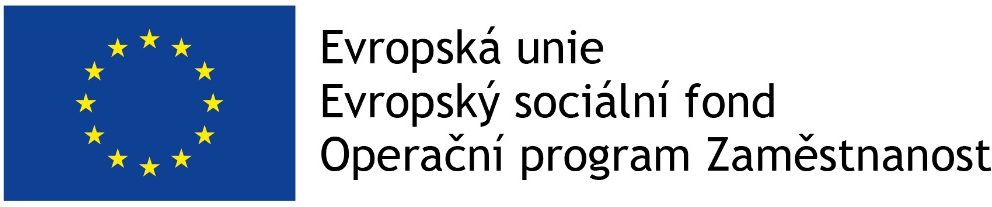 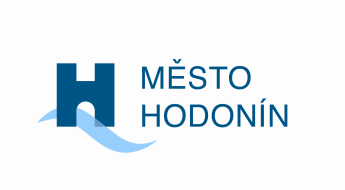 Černý most
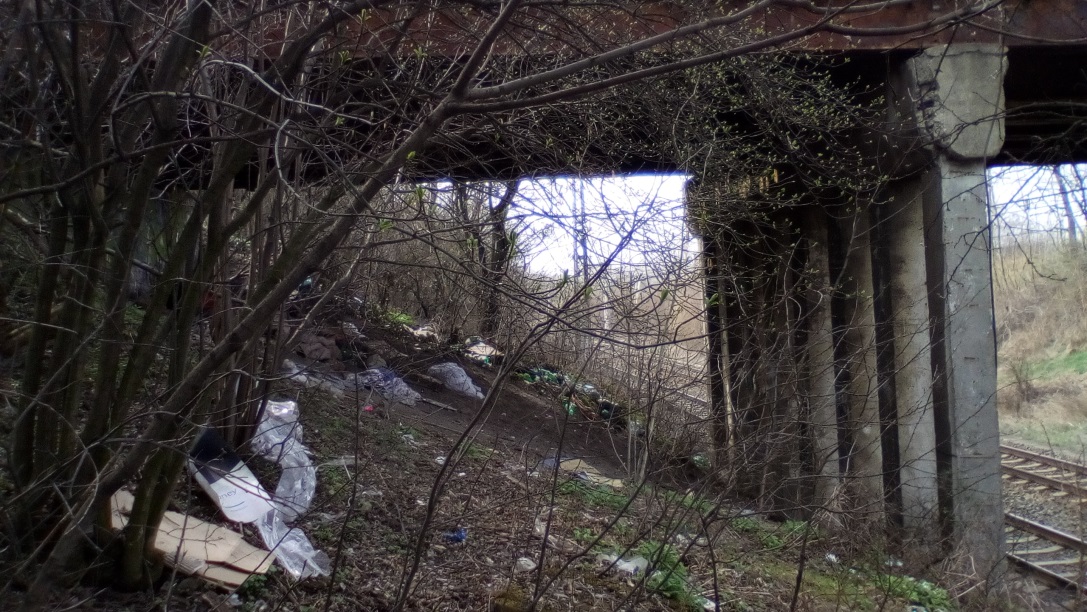 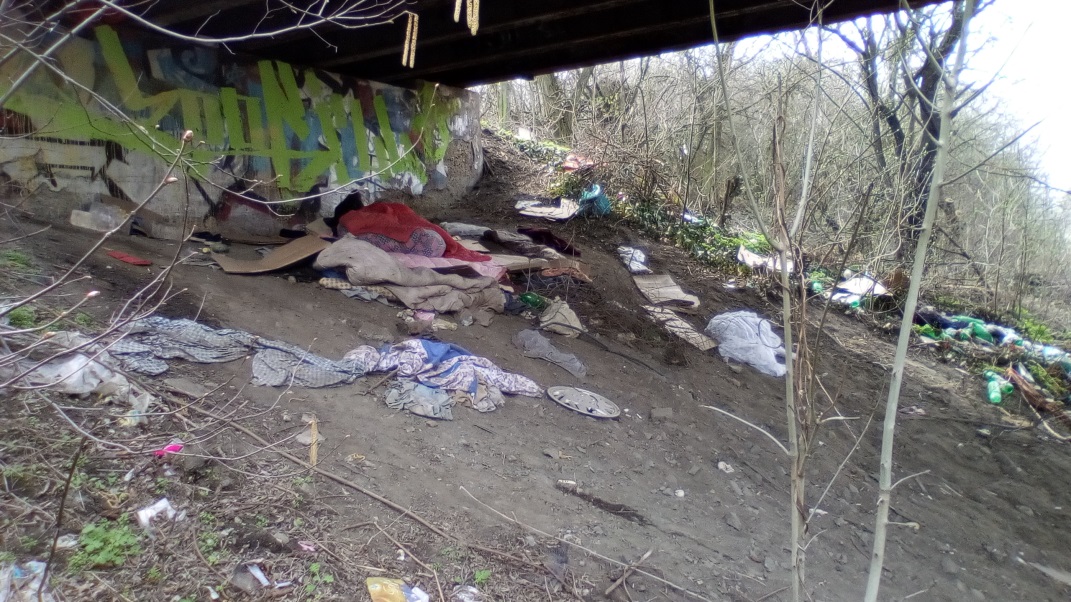 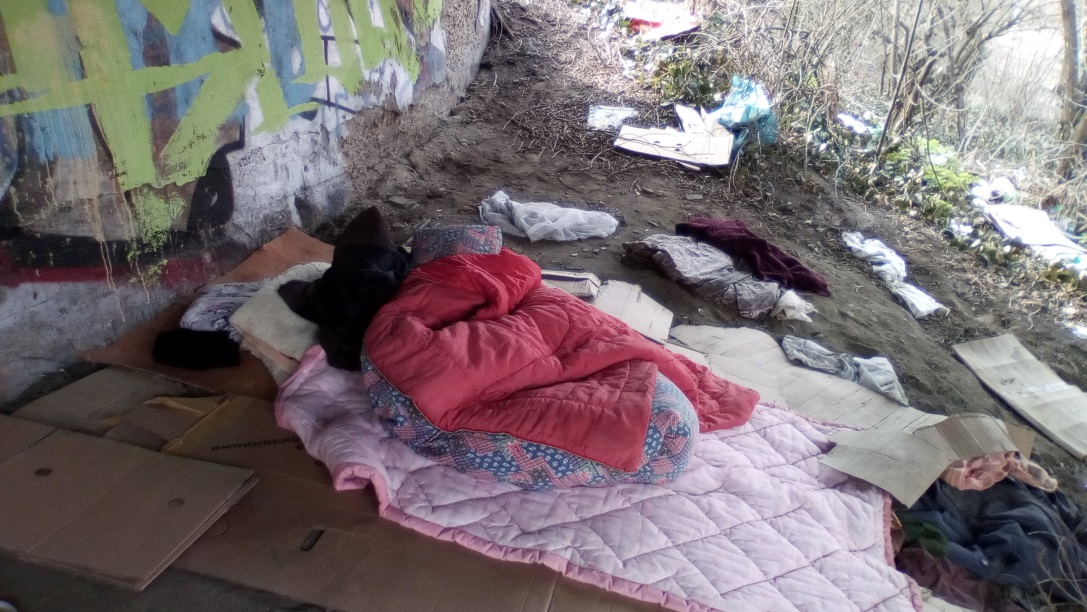 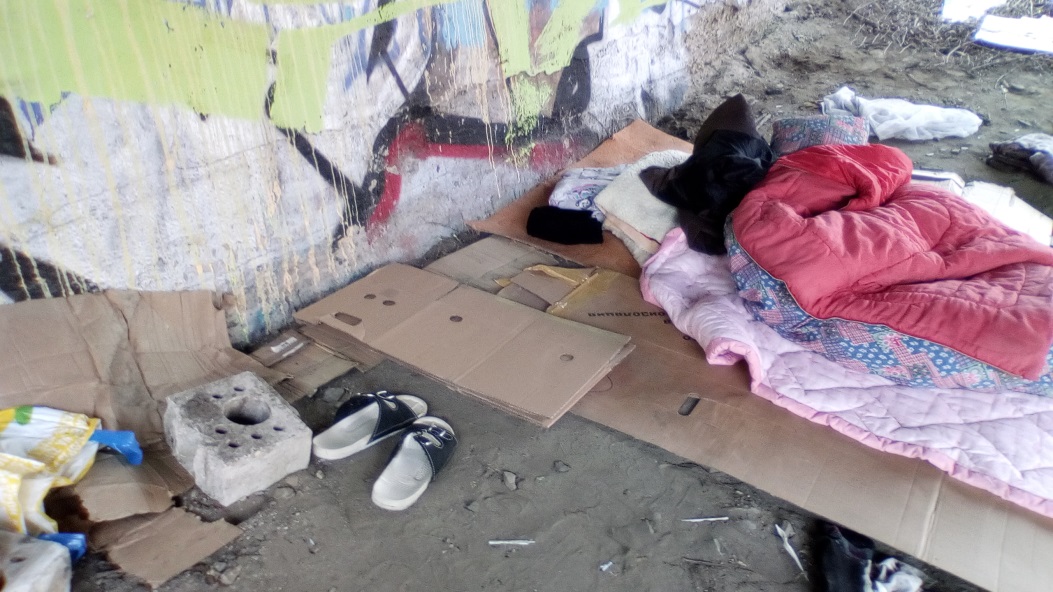 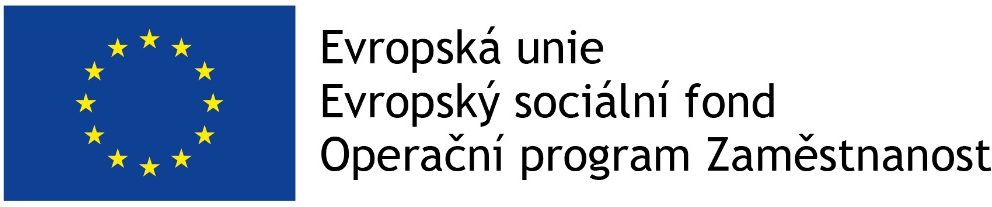 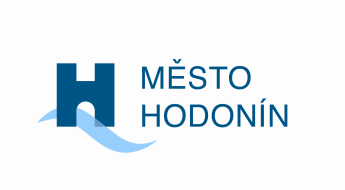 parovod u nákupního centra Cukrovar
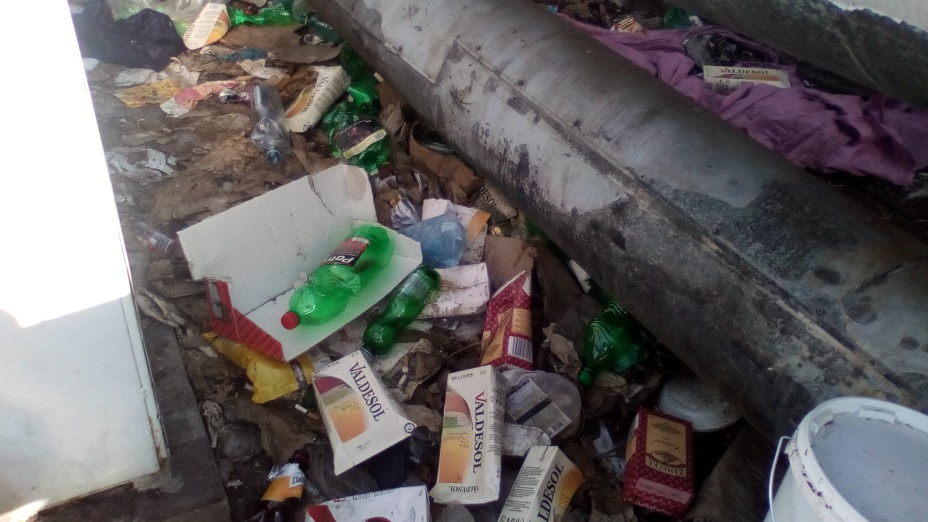 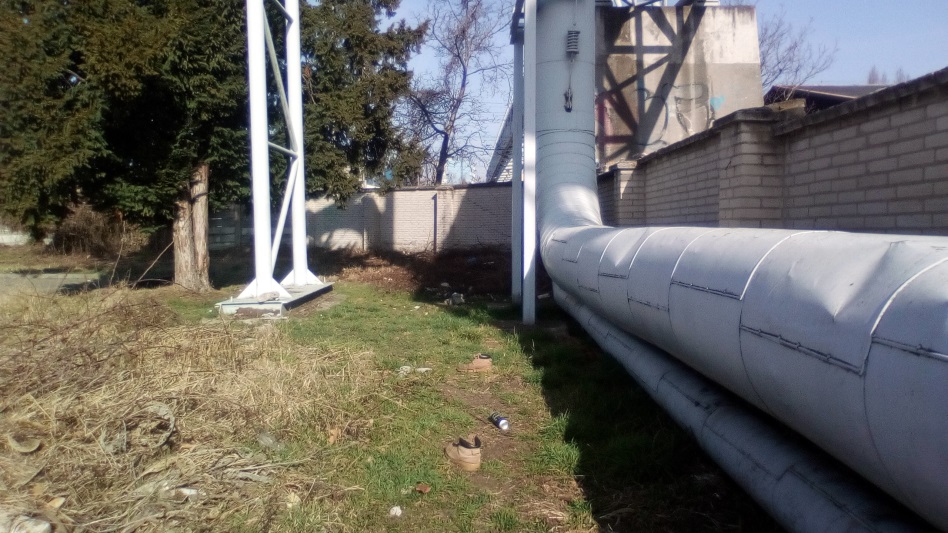 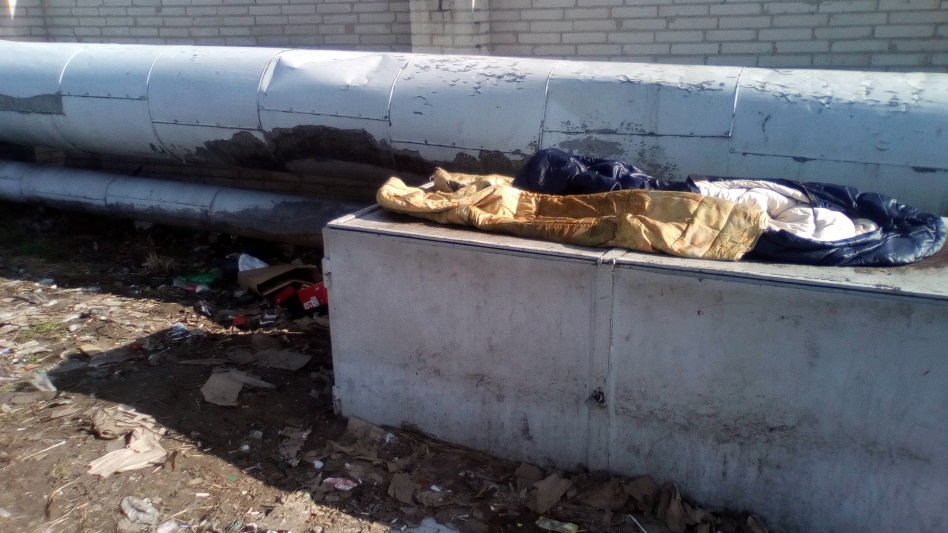 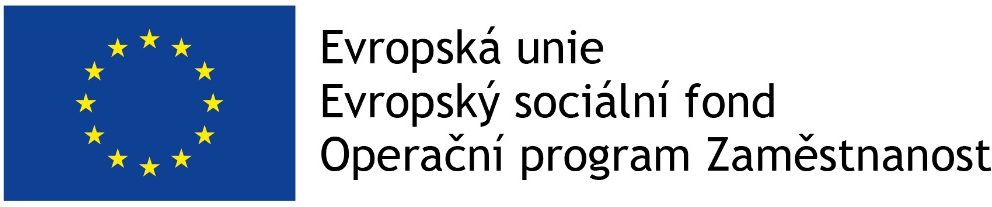 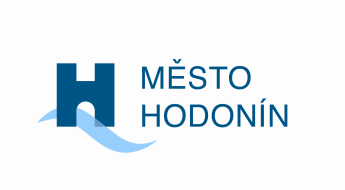 Rybníček U nádraží (pod Oblastní Charitou)
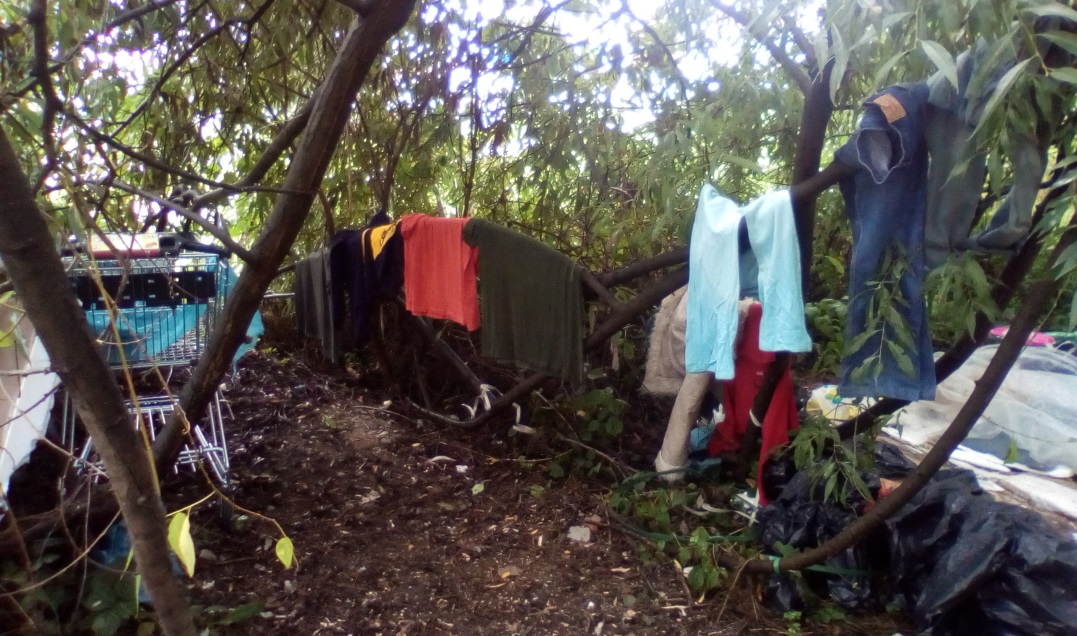 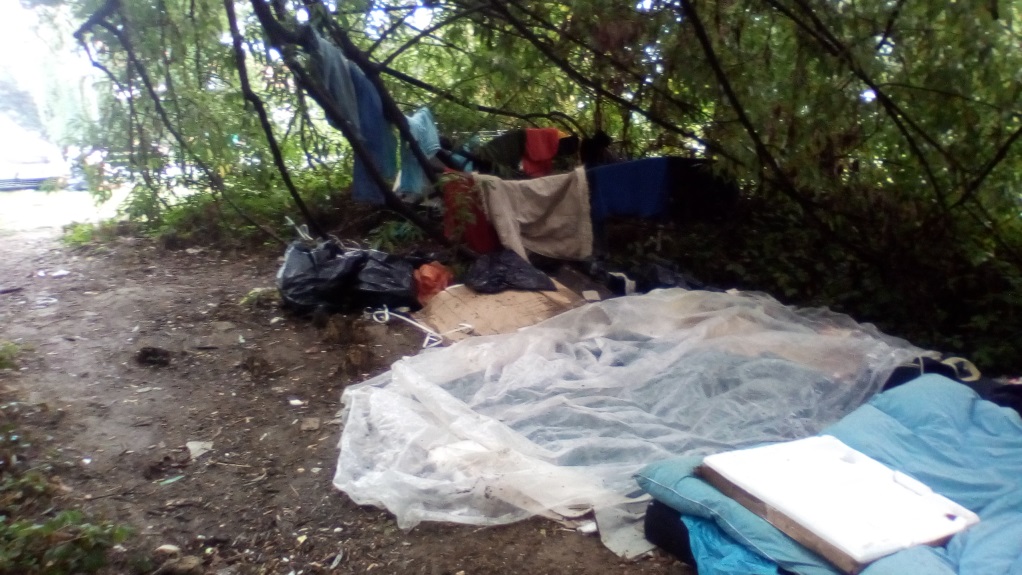 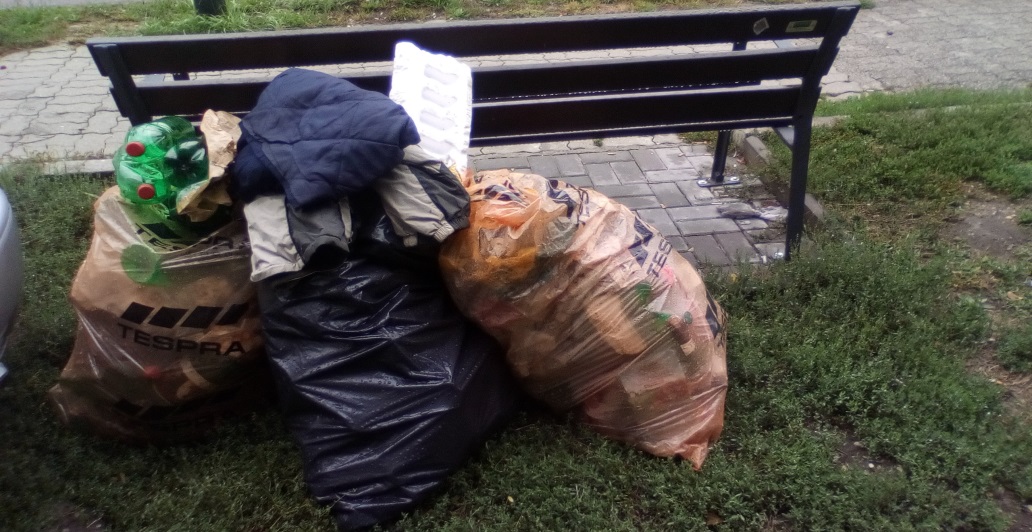 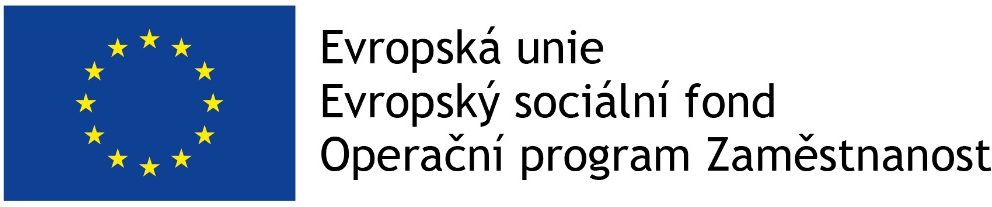 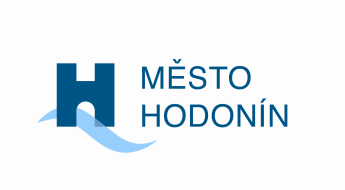 Potrubí za elektrárnou
Před




Po
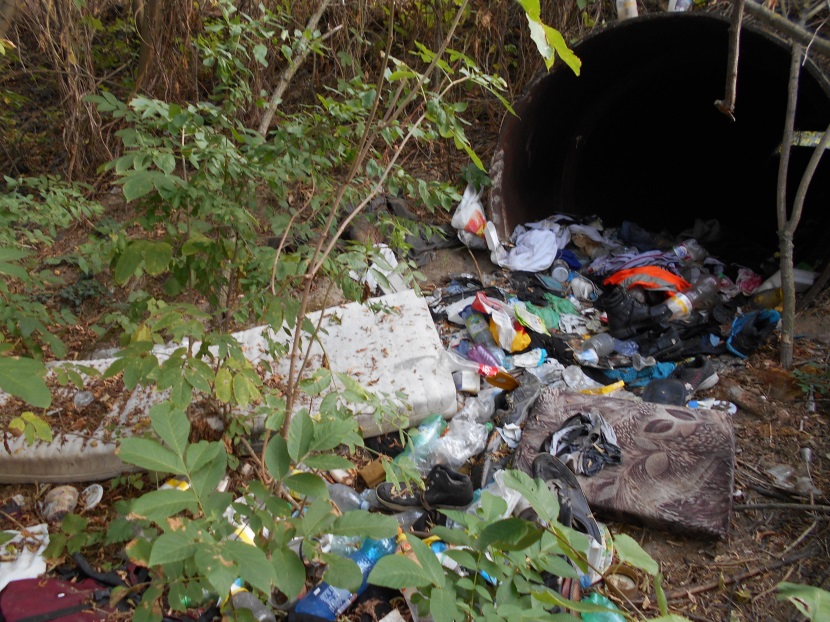 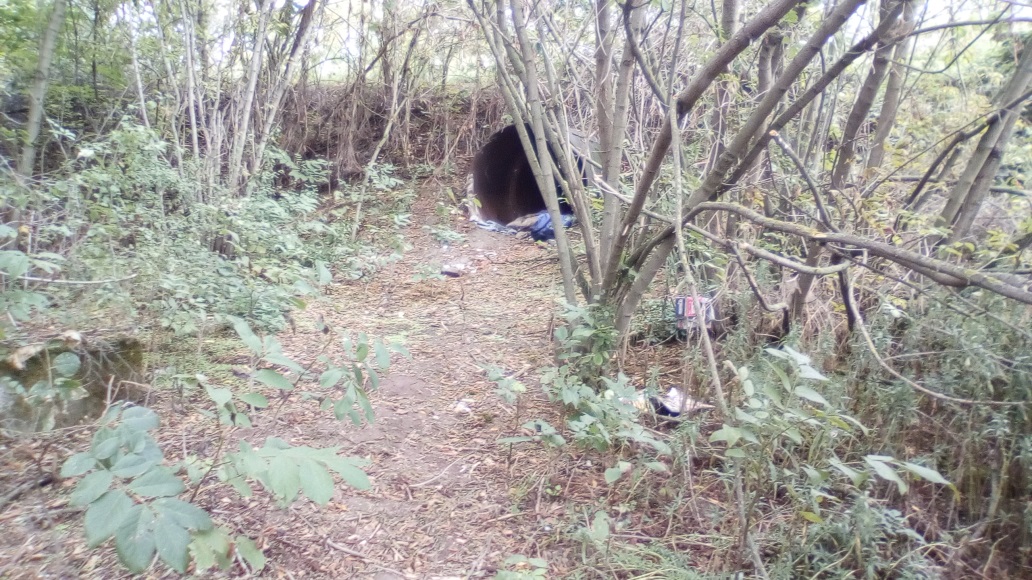 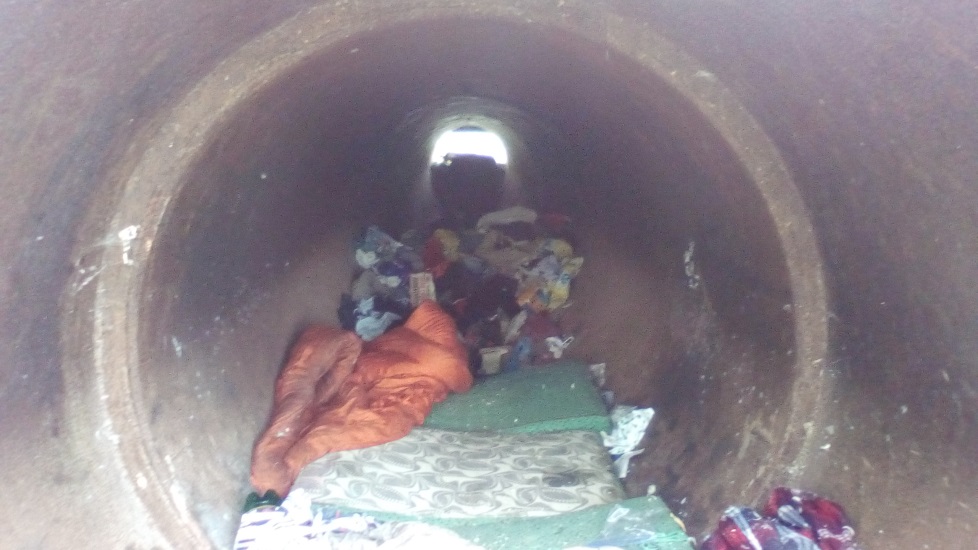 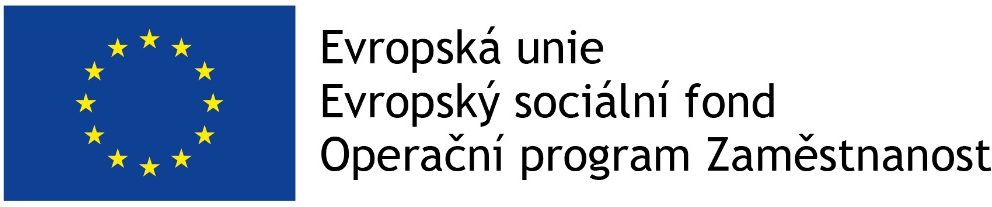 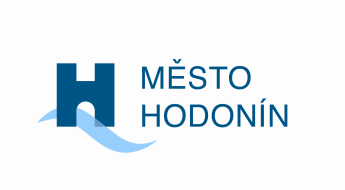 Děkujeme za pozornost
a přejeme co nejméně osob bez přístřeší ve Vašich městech a obcích
Bc. Michaela Klepáčová
Mgr. Alžběta Vrbíčková
Mgr. Milan Janda
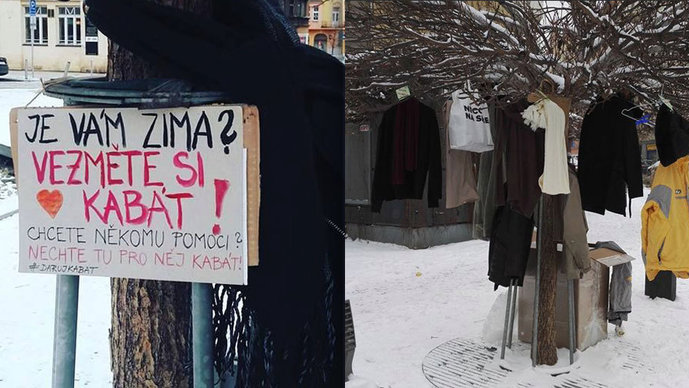